BAB  I  A
ORANG BERIMAN MENANGGGAPI KARYA KESELAMATAN ALLAH
ALLAH SUMBER KESELAMATAN YANG SEJATI
PENGALAMAN MANUSIA AKAN KASIH ALLAH
BERBAGAI PANDANGAN TENTANG SUMBER KESELAMATAN MANUSIA PADA ZAMAN INI
ALLAH SUMBER KESELAMATAN SEJATI
REFLEKSI PENGALAMAN
RELASI PRIBADI
RELASI TAPAL BATAS
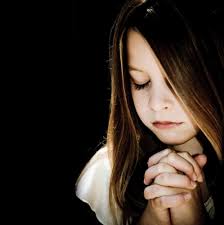 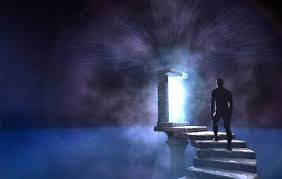 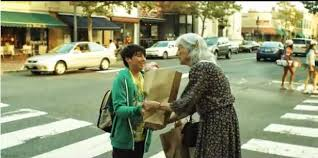 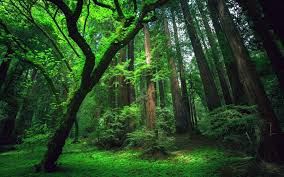 RELASI NATURAL
RELASI INTERPERSONAL
BERBAGAI PENGALAMAN MANUSIA AKAN KASIH ALLAH
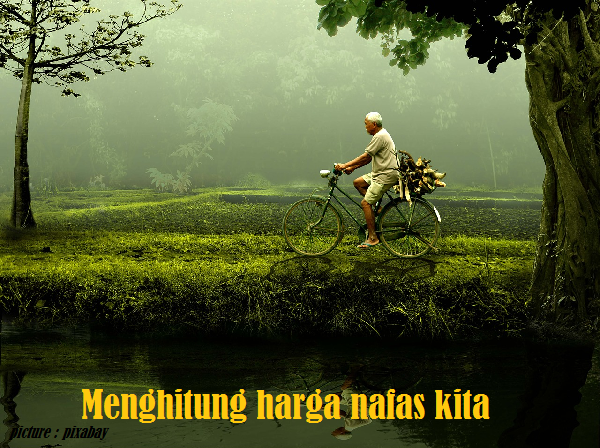 RELASI NATURAL
Alam semesta sejak awal penciptaan telah disiapkan Allah bagi manusia. Kej 1:29, “Lihatlah, Aku memberikan kepadamu segala tumbuh-tumbuhan berbiji dan pohon-pohon yang berbuah; itulah akan 
     menjadi makananmu”
Alam dan kekayaannya, telah 
     disediakan Tuhan untuk manusia.
     Menyadari kekayaan alam yang 
     ada sejak awal penciptaan –
     menyadari bahwa Allah begitu 
     baik bagi kita/manusia
Hamparan dan keindahan alam 
     menggambarkan secara jelas
     kepada kita tentang kebesaran
     TUHAN.
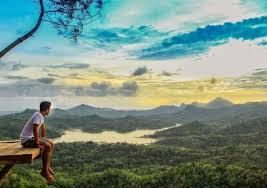 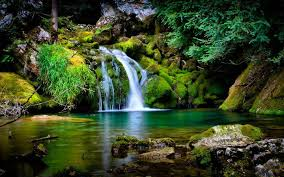 MENGAGUMI  ALAM DAN  SEGALA  ISINYA    
MENGAGUMI ALLAH DAN KEBESARAN / KEAGUNGANNYA
RELASI PERSONAL
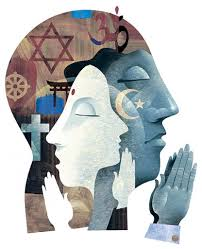 Relasi personal terwujud melalui DOA

Doa, membangun relasi dengan Allah. Dalam doa kita menyapa dan disapa Allah. Dalam doa kita mengalami Allah secara pribadi.

Doa diartikan sebagai komunikasi 
     antara manusia dengan Allah. 
     Sebagaimana prinsip
     komunikasi: ada yang berbicara – 
     dan ada yang mendengar; demikian 
     juga dalam doa kita hendaknya juga 
     memberi kesempatan bagi Allah 
     untuk  berbicara / kita mendengar – 
          DOA HENING.
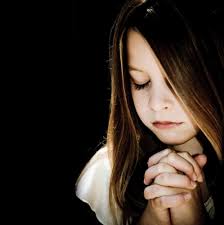 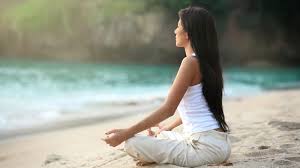 DOA ADALAH PERJUMPAAN KITA DENGAN ALLAH
RELASI INTERPERSONAL
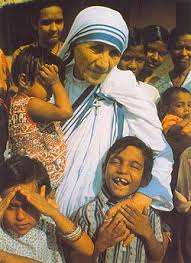 Relasi INTERPERSONAL terwujud dalam
     berbagai tindakan baik yang kita lakukan
     bagi orang lain, ataupun yang orang lakukan
     bagi kita.

Orang lain / kita adalah perpanjangan
     tangan ALLAH untuk melakukan
     berbagai kebaikan.

Berbagai kebaikan yang dialami
     (oleh kita/orang lain) 
     menunjukkan bahwa kasih Allah
     nyata bagi kita melalui orang lain.
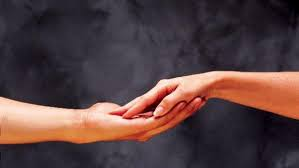 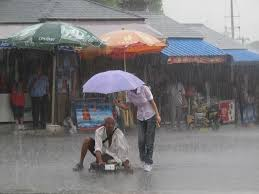 PERJUMPAAN DENGAN ALLAH DIALAMI MELALUI TINDAKAN KASIH
RELASI 
TAPAL BATAS
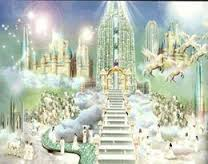 Relasi TAPAL BATAS biasa dialami melalui
     pengalaman kematian – namun hidup lagi
     “MATI SURI”           

Dalam pengalaman ini, orang dapat bertemu
     dan mengalami Allah secara
     langsung

Biasanya setelah hidup kembali
     - ada perubahan pada sikap
     dan cara pandang tentang hidup
     dan tentang Allah. – Hidupnya
     menjadi lebih bermakna bagi dirinya sendiri,    
     dan bagi sesama.
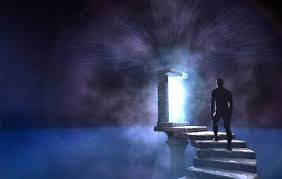 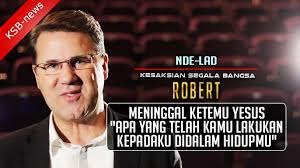 BERBAGAI SUMBER KESELAMATAN
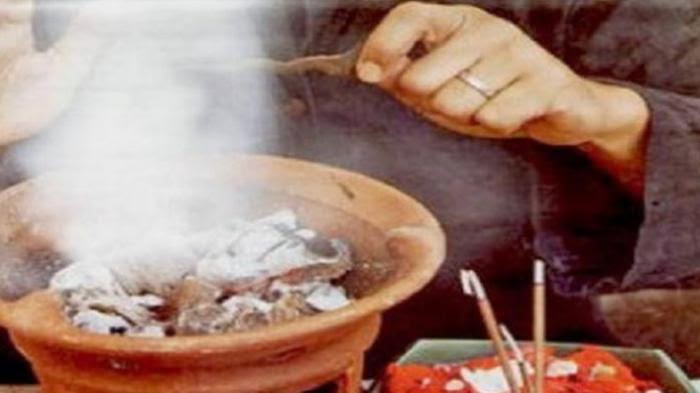 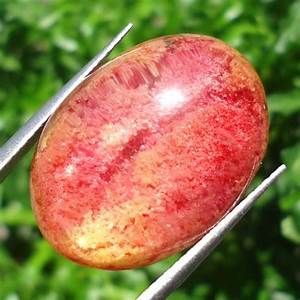 BENDA – BENDA YANG MEMILIKI KEKUATAN GAIB
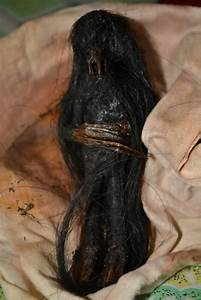 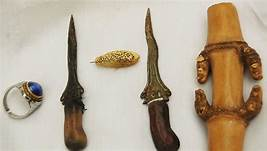 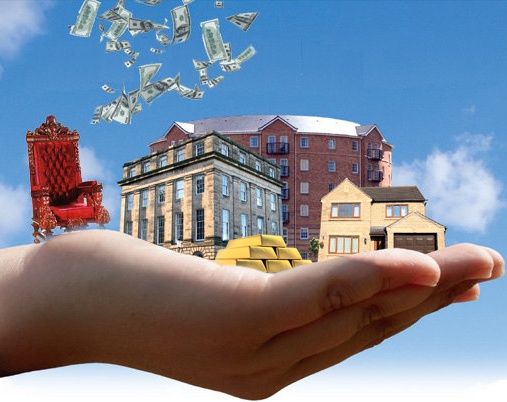 BARANG DUNIAWI & HARTA KEKAYAAN
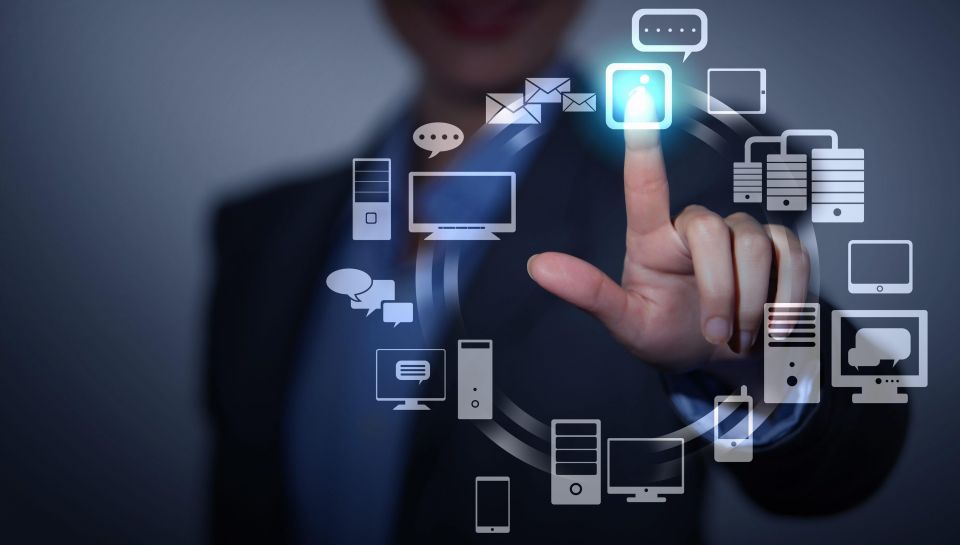 KEMAJUAN ILMU PENGETAHUAN DAN TEKNOLOGI
SUMBER KESELAMATAN YANG KELIRU
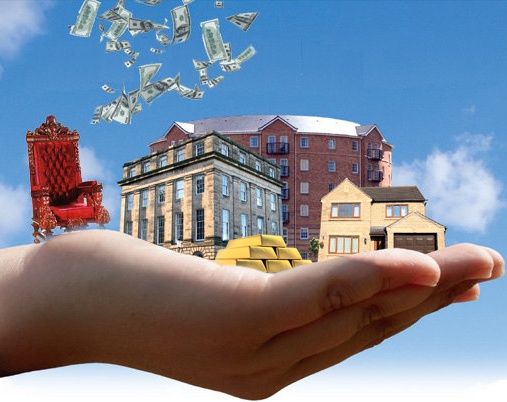 Ada orang yang beranggapan bahwa keselamatan itu
adalah situasi bila manusia mampu memenuhi kebutuhan
hidupnya.
Ada orang yang beranggapan bahwa keselamatan itu
bersumber pada kekuatan-kekuatan gaib / mantra / benda
benda yang diyakini memiliki kekuatan tertentu
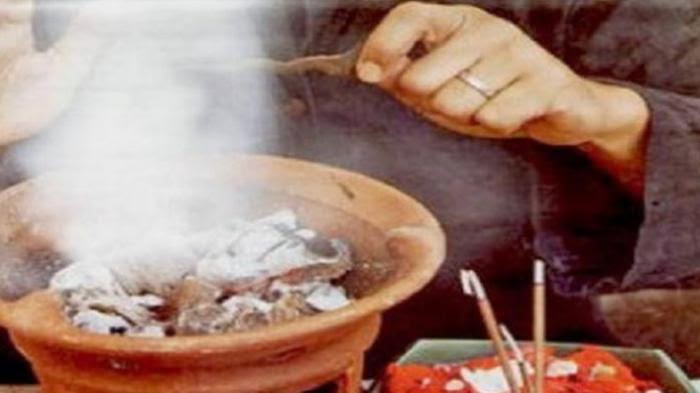 MENGAPA ?
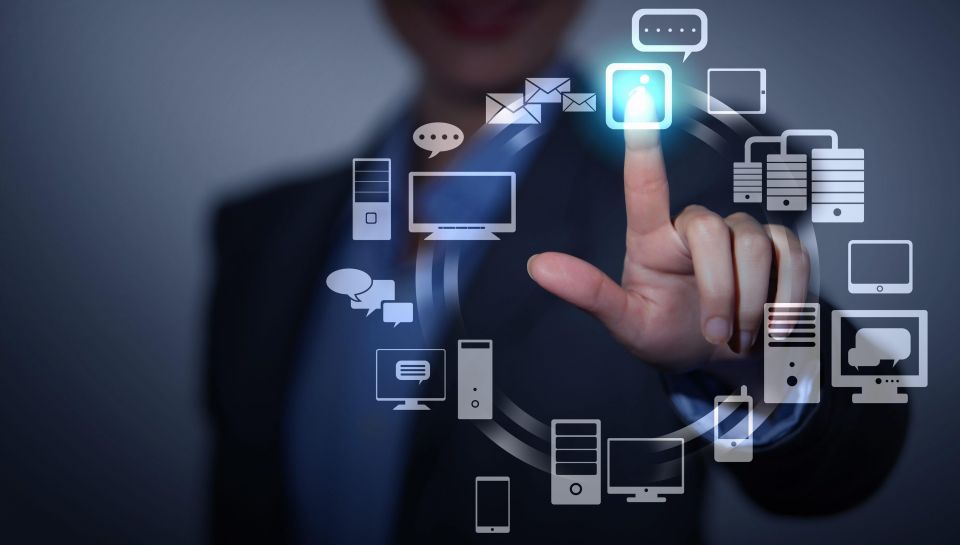 Ada orang yang beranggapan bahwa teknologi dan ilmu 
pengetahuan adalah sumber keselamatan. Cth. Peralatan canggih
Kedokteran. Mesin seakan menjadi sumber keselamatan
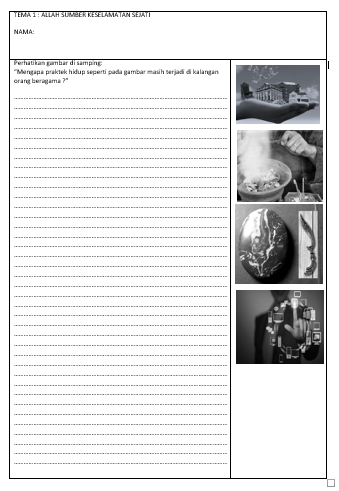 KIS 17 : 16 - 34
YES 44 : 9 - 21
KIS 17 : 16 - 34
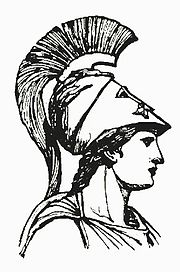 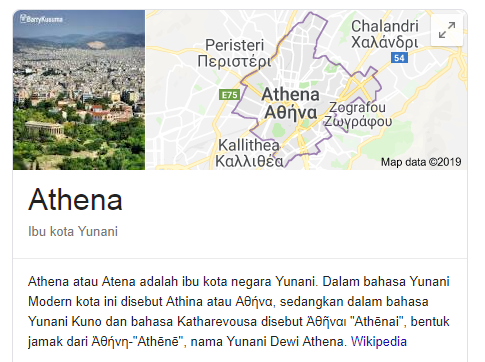 Athena adalah dewi kebijaksanaan, perang, seni dan kerajinan tangan. Dia adalah dewi perawan.
 Athena adalah putri Zeus
Golongan Epikuros dan Stoa : para filsuf Helenis (Yunani)
Golongan Stoa :
Percaya bahwa dewa yang menjadi jiwa dunia ini yang diam di dalam segala sesuatu, dan bahwa kehidupan yang berbahagia adalah kehidupan yang dijalankan sesuai dengan alam. Dewa ada dalam semua manusia, maka manusia adalah bersaudara
Kesadaran moral tinggi

Golongan Epukiros:
Percaya ada dewa, tapi sama sekali tidak mempedulikan kesejahteraan manusia.
Tujuan utama hidup manusia adalah mencari kenikmatan (ilmu) dan menyangkal kekuatan asas rohani

Peleter: “sebutan untuk orang yang sok tahu atau tukang omong kosong, seorang intelektual murahan”

(RAGU)
(Menerima) Kebangkitan – Anastasis, ‘dewa mempunyai keilahian, tidak mati’

Aeropagus: tempat pengadilan – “badan judisial yang menangani bidang pendidikan, moral, dan keagamaan”
Bagaimana dengan orang /agama katolik
Apakah  “orang katolik/agama katolik” berhala ? (cari jawaban: literature, wawancara sumber terpercaya, dll)  = BUAT LAPORAN  =
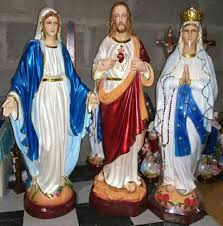 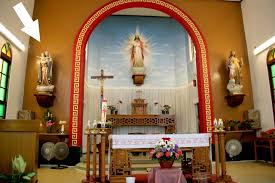 Laporan Hasil Diskusi Kelompok
KESIMPULAN
Bagi Rasul Paulus dan Yesaya, praktek hidup keagamaan yang dilakukan oleh orang Athena (Paulus) dan orang Israel di pembuangan Babelonia (Yesaya) merupakan sebuah BERHALA.
Berhala (KBBI), “patung dewa atau sesuatu yang didewakan yang disembah dan dipuja”, maka sesuatu yang dikatakan berhala adalah …”apa saya yang disembah dan dipuja sebagai illah....” menggantikan Allah. (illah: sesuatu yang disembah – bias berupa manusia, barang, kesenangan, atau hal-hal yang mendatangkan kesenangan maupun keteangan, dll)
KESIMPULAN
Bagi Paulus dan Yesaya, keselamatan paling sempurna hanya diperoleh dari Allah. Allah-lah yang punya kuasa atas hidup dan mati, yang tidak pernah bisa diintervensi oleh manusia. Allah adalah ALFA & OMEGA (awal-asal hidup manusia dan akhir- sekaligus tujuan akhir dari perjalanan hidup manusia).
Nabi Yesaya mewartakan kedatangan “Immanuel – Allah beserta kita, yang hadir melalui seorang Anak Manusia yang lahir dari seorang “perempuan muda – perawan”, dialah Yesus Kristus
Paulus mewartakan tentang Yesus sebagai sumber keselamatan sejati kepada orang Athena. Yesus yang datang membebaskan manusia dari kuasa dosa dan maut, dengan cara: SENGSARA, WAFAT, BANGKIT”
KESIMPULAN
“Karena begitu besar kasih Allah akan dunia ini (manusia), sehingga Ia telah mengaruniakan Anak-Nya yang tunggal, supaya setiap orang yang percaya kepada-Nya beroleh hidup yang kekal” (Yoh 3:16)
Dalam kehidupan sehari-hari, tanda-tanda kasih dan kebaikan Allah dapat dirasakan melalui kehadiran orang lain yang kita jumpai di sekitar kita.
Menyadari akan kasih Allah yang begitu besar kepada kita, maka manusia dituntut untuk menanggapinya: melalui, doa, ekaristi, berbagai tindakan kasih, dll
ALLAH SUMBER KESELAMATAN
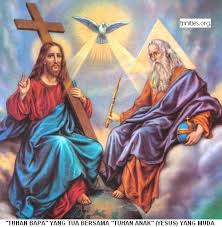 Bagi orang beriman, tidak ada kekuatan lain yang menyelamatkan manusia selain Allah
YES 43 : 11  “Aku, Akulah Tuhan dan tidak ada juruselamat selain daripada-Ku”
YES 60 : 16 “Akulah, TUHAN, Juruselamatmu dan penebusmu, Yang    Mahakuat, Allah Yakub”
YES 63: 1 “Akulah yang menjanjikan keadilan dan yang berkuasa untuk menyelamatkan
TUGAS
REFLEKSI PENGALAMAN AKAN ALLAH
LAPORAN
TEMA II:
BERAGAMA SEBAGAI TANGGAPAN ATAS KARYA KESELAMATAN ALLAH
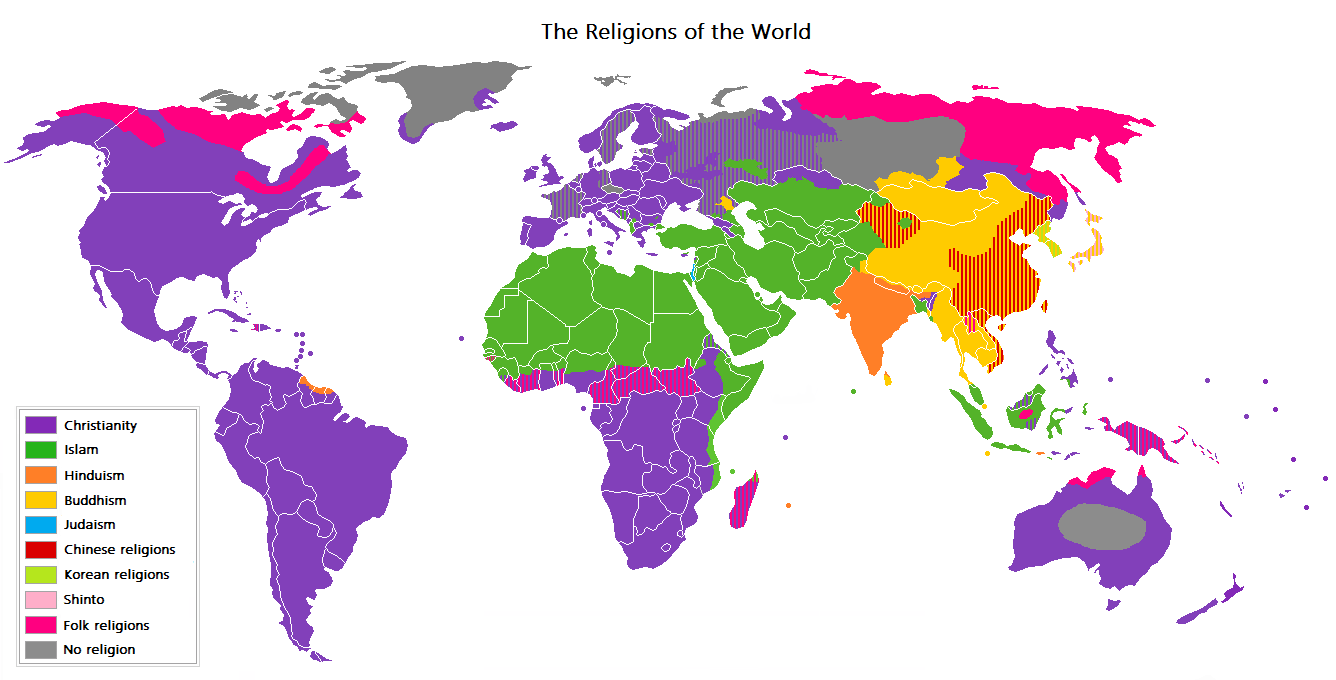 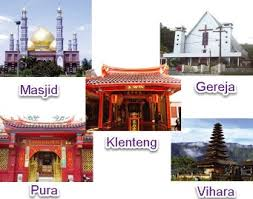 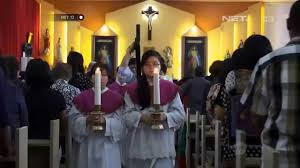 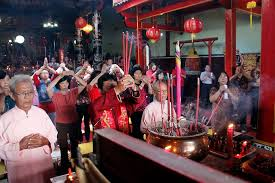 KATOLIK
KONGHUCU
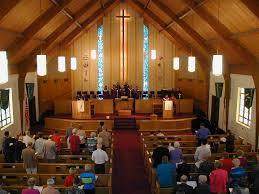 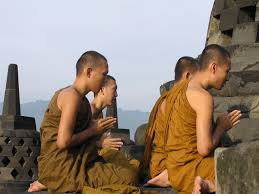 KRISTEN
BUDHA
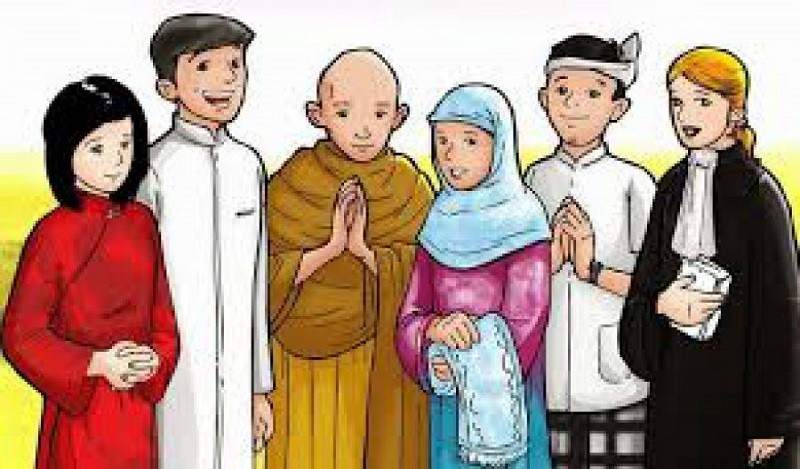 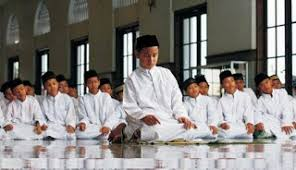 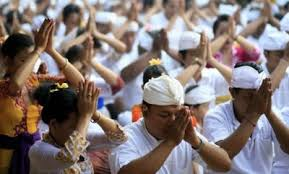 HINDU
ISLAM
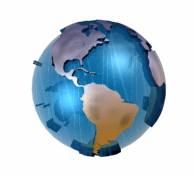 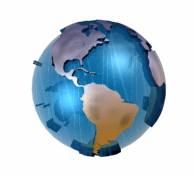 Mengapa  kebanyakan orang di dunia menganut sebuah agama?

Mengapa agama berbeda satu dengan yang lain ?

Mengapa pula,  penganut  yang mengimani ALLAH maupun TUHAN yang sama namun berbeda agama?

Apa itu agama ?  Apa itu iman ?

Jelaskan arti pernyataan…”setiap orang beragama belum tentu beriman, NAMUN setiap orang beriman pasti beragama
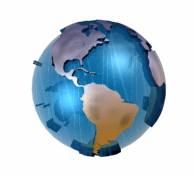 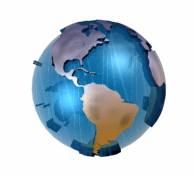 Alasan manusia memiliki agama…
AGAMA: SUATU KEPERCAYAAN KEPADA WUJUD TERTINGGI (ALLAH, DEWA/DEWI, ORANG YANG DIAGUNGKAN, DLL) SERTA KEAGAMAAN  DAN KEWAJIBAN-KEWAJIBANNYA.
BERAGAMA: “memiliki agama dan melakukan segala aktivitas keagaaman”)
BERAGAMA DALAM PANDANGAN KITAB SUCI
BERAGAMA  YANG   BENAR MENURUT   YESUS
MATIUS 5 : 17 – 48  “YESUS & HUKUM TAURAT”
HAL YANG DIKRITIK YESUS 
TENTANG 
HIDUP KEAGAMAAN 
ORANG YAHUDI
BERAGAMA  YANG BENAR MENURUT YESUS
MAT 5 : 17 -  48    YESUS DAN HUKUM TAURAT
BERAGAMA  YANG BENAR MENURUT YESUS
MAT 5 : 17 -  48    YESUS DAN HUKUM TAURAT
BERAGAMA MENURUT  YESUS
MATIUS 5 : 17 - 48
TIDAK BERSIKAP FORMALITAS
MEMILIKI PENGETAHUAN YANG CUKUP/MENDALAM TENTANG AGAMA
MENGAMALKAN SECARA BENAR 
KRITIS DALAM MENYIKAPI PANDANGAN AGAMA SENDIRI DAN  AGAMA ORANG LAIN
TIGA KEBAJIKAN KRISTIANI:
BERPUASA
SEDEKAH
BERDOA
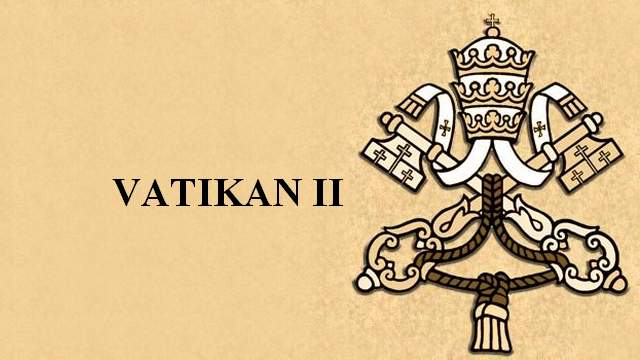 http://www.katolisitas.org/nostra-aetate/
Pada jaman kita bangsa manusia semakin erat bersatu dan hubungan-hubungan antara pelbagai bangsa berkembang. Gereja mempertimbangkan dengan lebih cermat, manakah hubungannya dengan agama-agama bukan kristiani. Dalam tugasnya mengembangkan  kesatuan dan cinta kasih antar manusia, bahkan antar bangsa, gereja disini terutama mempertimbangkan manakah hal-hal yang pada umumnya terdapat pada bangsa manusia, dan yang mendorong semua untuk bersama-sama menghadapi situasi sekarang.

Sebab semua bangsa merupakan satu masyarakat, mempunyai satu asal, sebab Allah menghendaki segenap umat manusia mendiami seluruh muka bumi.[1] Semua juga mempunyai satu tujuan terakhir, yakni Allah, yang penyelenggaraan-Nya, bukti-bukti kebaikan-Nya dan rencana penyelamatan-Nya meliputi semua orang[2], sampai para terpilih dipersatukan dalam Kota suci, yang akan diterangi oleh kemuliaan Allah; di sana bangsa-bangsa akan berjalan dalam cahaya-Nya[3].

Dari pelbagai agama manusia mengharapkan jawaban tentang teka-teki keadaan manusiawi yang tersembunyi, yang seperti di masa silam, begitu pula sekarang menyentuh hati manusia secara mendalam: apakah manusia itu? Manakah makna dan tujuan hidup kita? Manakah yang baik dan apakah dosa itu? Dari manakah asal penderitaan dan manakah tujuannya? Manakah jalan untuk memperoleh kebahagiaan yang sejati? Apakah arti maut, pengadilan dan pembalasan sesudah mati? Akhirnya apakah Misteri terakhir dan tak terperikan itu, yang merangkum keberadaan kita, dan menjadi asal serta tujuan kita?
PANDANGAN GEREJA TENTANG BERAGAMA & HIDUP KEAGAMAAN
INTI SARI:  LATAR BELAKANG 
NOSTRA AETATE ( DI ANTARA KITA ) ART. 1

Gereja menyadari bahwa jaman sekarang  relasi antar manusia dari berbagai bangsa dan benua berkembang pesat dan adanya teknologi membuat relasi dapat terjadi dalam waktu yang relatif singkat  dan cepat.
Gereja menyadari bahwa dunia dihuni oleh beragam latar belakang (budaya, agama, ras/etnik) dan beragam cara pemikiran/pandangan -  RELASI ANTAR MANUSIA TERJADI DALAM SUASANA DEMIKIAN – 
Gereja menyadari bahwa tugas utamanya adalah mengembangkan kesatuan dan cinta kasih UNIVERSAL antar manusia ( berarti melampaui batas dan latar belakang) – 
Gereja menyadari  perlu melihat hal-hal yang sama yang pada umumnya ada pada semua bangsa, agama, manusia  sekaligus yang menjadi keprihatian bersama, sebagai  “kunci” untuk membangun relasi.  - NILAI-NILAI UNIVERSAL: 	
KEMANUSIAAN ( HAM )
KEPEDULIAN TERHADAP LINGKUNGAN HIDUP
KEMISKINAN, DLL
BUKAN PADA IDEOLOGI AGAMA
PANDANGAN GEREJA TENTANG BERAGAMA & HIDUP KEAGAMAAN
INTI SARI:  PANDANGAN
	      NOSTRA AETATE ( DI ANTARA KITA ) ART. 1

Semua bangsa adalah : 
Satu Masyarakat
Satu asal dan satu tujuan, yaitu ALLAH
Satu tugas : menyatakan/menghadirkan ALLAH di tengah dunia
Untuk mengenal ALLAH, manusia belajar pada AGAMA, karena pada agama-lah manusia dapat menemukan jawaban-jawaban tentang teka-teki keadaan manusia, seperti:
Siapakah manusia, manakah asal dan tujuannya
Apa itu kebaikan dan apa itu dosa
Dari mana asal penderitaan dan apa tujuannya
Mana jalan untuk memperoleh kebahagiaan
Apa itu maut/kematian, pengadilan terakhir, pembalasan sesudah kematian
Siapakah ALLAH
Nostra Aetate Art. 1 :Gereja Katolik memandang pentingnya agama dalam kehidupan manusia.Pandangan Gereja Katolik itu dirumuskan dalam Nostra Aetate Art. 1 (NostraAetate : dokumen Gereja dari Konsili Vatikan II yang mengajarkan pandangan tentang hubungan antar agama).: (isinya) 
Agama-agama memberikan jawaban atas pertanyaan-pertanyaan manusia tentang asal dan tujuan hidupnya, makna kematian, makna sakit dan penderitaan, dan rahasiakehidupan lainnya.
Semua agama mempunyai tujuan akhir yang sama, yaitu Allah. Melalui agamamanusia diberitahu bahwa jawaban-jawaban atas pertanyaan tentang rahasia hidupnyaditemukan dalam Allah sebagai Pencipta, Penyelenggara, dan tujuan hidup manusia.
PERBANDINGAN  AGAMA – AGAMA DI DUNIA
PERBANDINGAN  AGAMA – AGAMA DI DUNIA
BERIMAN
PAK IX  25-32
MAKNA BERIMAN
KORELASI WAHYU-IMAN-PERBUATAN
Allah Menyatakan Dirinya Kepada Manusia
Tindakan Kasih sebagai perwujudan iman
KITAB SUCI
Tanggapan/Jawaban Manusia atas Wahyu Allah
YESUS KRISTUS
ASPEK & SIFAT IMAN
ASPEK IMAN
Iman Sebagai Rahmat
Iman Sebagai Anugerah
Iman itu Personal
Iman itu Proses 
Iman itu Berkembang dalam kebersamaan dengan yang lain
GOD
GOD
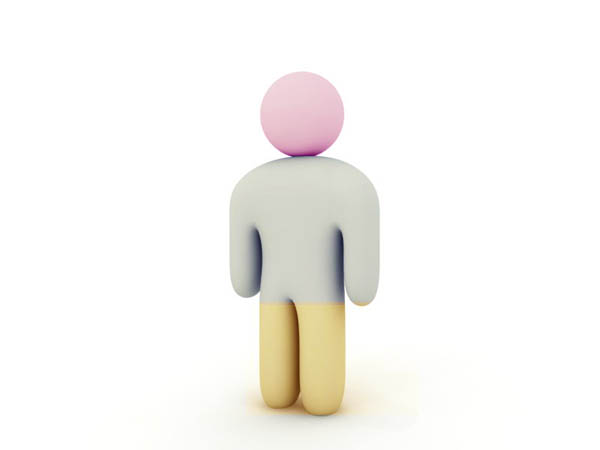 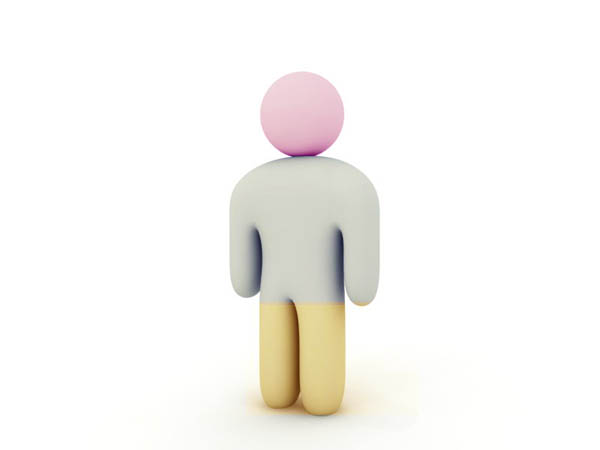 put on
praise
faith
faith
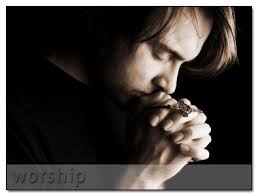 ANUGERAH
RAHMAT
ASPEK & SIFAT IMAN
SIFAT IMAN
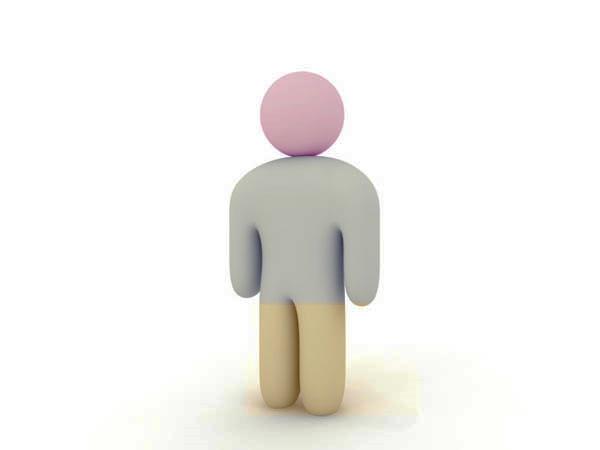 IMAN PERSONAL
IMAN SOSIAL
faith
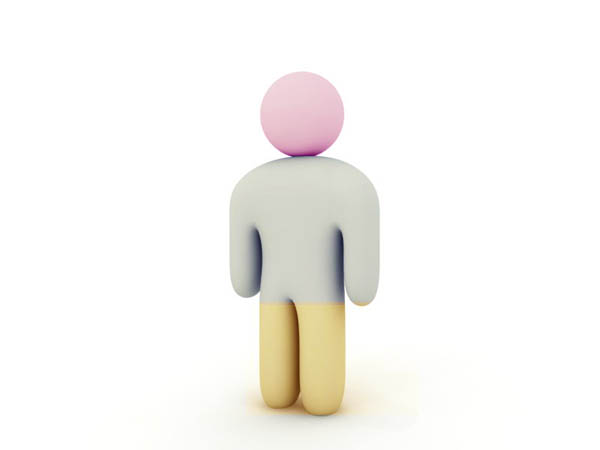 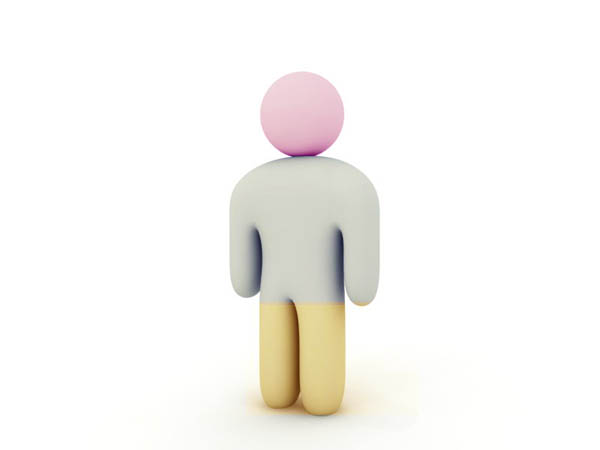 self
the others
responsibility
faith
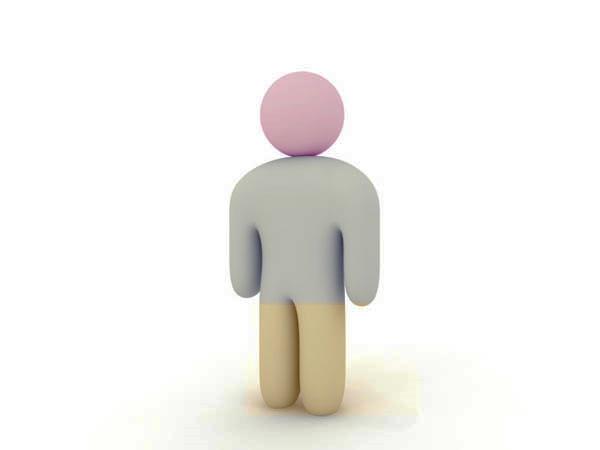 faith
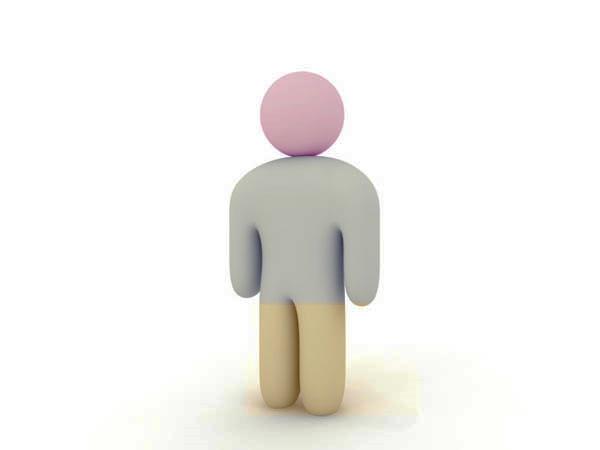 faith
faith
soCial
PERSONAL
SURAT YAKOBUS  2 : 14 - 26
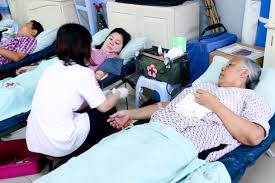 IMAN DAN PERBUATAN (Yakobus)
IMAN TANPA PERBUATAN ADALAH MATI
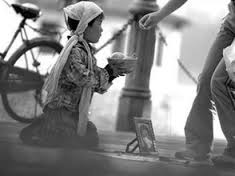 PERBUATAN TANPA IMAN ADALAH KOSONG
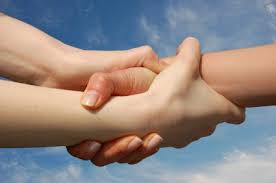 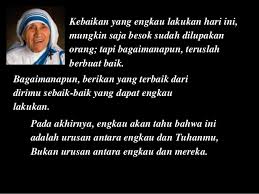 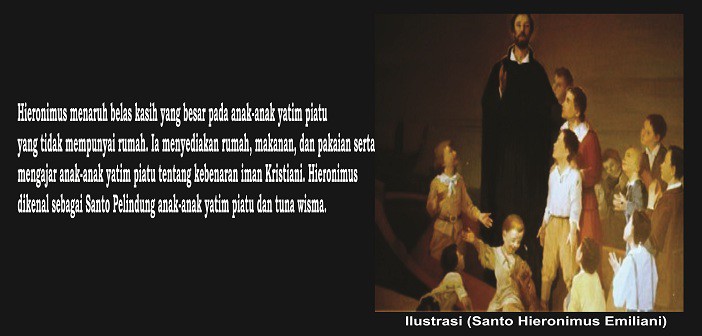